アパートの探し方/How to look for your own apartment
名古屋工業大学の周辺には、たくさんアパートがあります。
まずは、名工大 生協の「名工大生の住まいカタログ」で住まい探しのポイントを押さえましょう。

There are many apartments around Nagoya Institute of Technology.
Let's grasp the points of looking for your apartment in the NITech Univ. CO-OP's "Housing Catalog for NITech Students"
・名古屋工業大学 生活協同組合/NITech Univ. CO-OP
https://www.univcoop-tokai.jp/nitcoop/fresh/fresh_98.html

生協のお部屋探し
名工大生の住まいカタログ
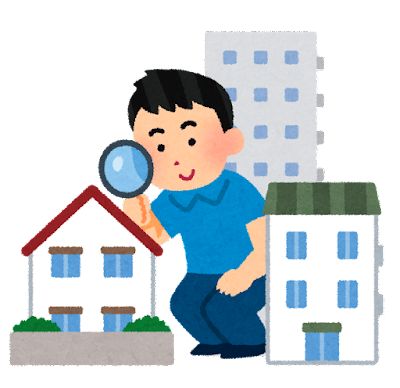 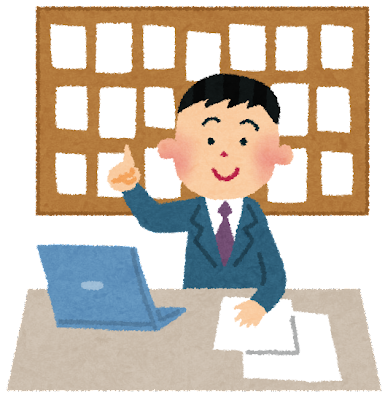 留学生のお部屋探しも対応している不動産業者等のウェブサイト
A list of real estate companies which support international students
・株式会社エイブル　名古屋国際センター/ABEL Nagoya International Center Branch
https://www.chintai.net/shop/000000244/
TEL+81-52-459-0020　E-Mail shop244@able.co.jp
Chinese and English language Available. You can search your apartment from abroad. 


・ナジック学生マンション/Apartment hunting with Nasic
https://749.jp/


・ニッショー御器所支店/Nissho Co. Gokiso Branch
 https://www.nissho-apn.co.jp/chintai/store/detail/33/

ニッショー名古屋工業大学周辺で一人暮らしできる学生賃貸マンション　
https://www.nissho-apn.co.jp/chintai/college/detail/0174/



・ミニミニ鶴舞店/ MiniMini Tsurumai Branch
https://minimini.jp/shop/10010/tsurumai/info/


・レオパレス２１　（家具付き物件）/Leopalace21 (Furnished property)
https://www.leopalace21.com/


【留学生向け学生寮/Dormitory for International Students】
学生会館ドーミー　Dormy（家具付き物件）(Furnished property)
https://dormy-ac.com/

名工大の近く：ドーミー鶴舞公園 (Dormy Tusumai Park)・ドーミー吹上公園  (Dormy Fukiage Park)
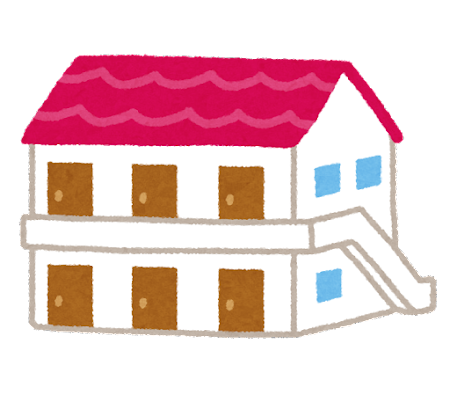